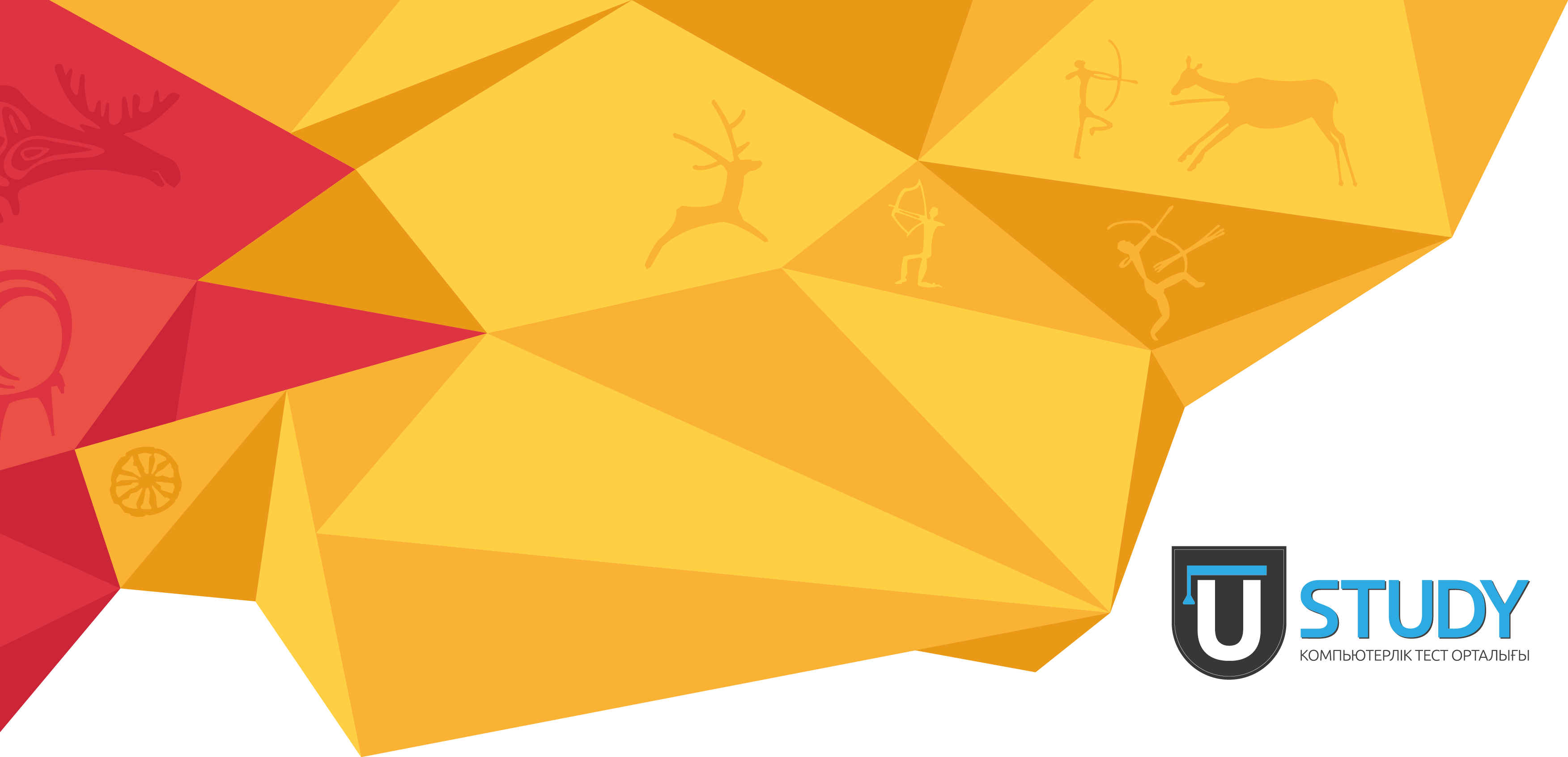 ГОСУДАРСТВЕННО-ЧАСТНОЕ ПАРТНЕРСТВО
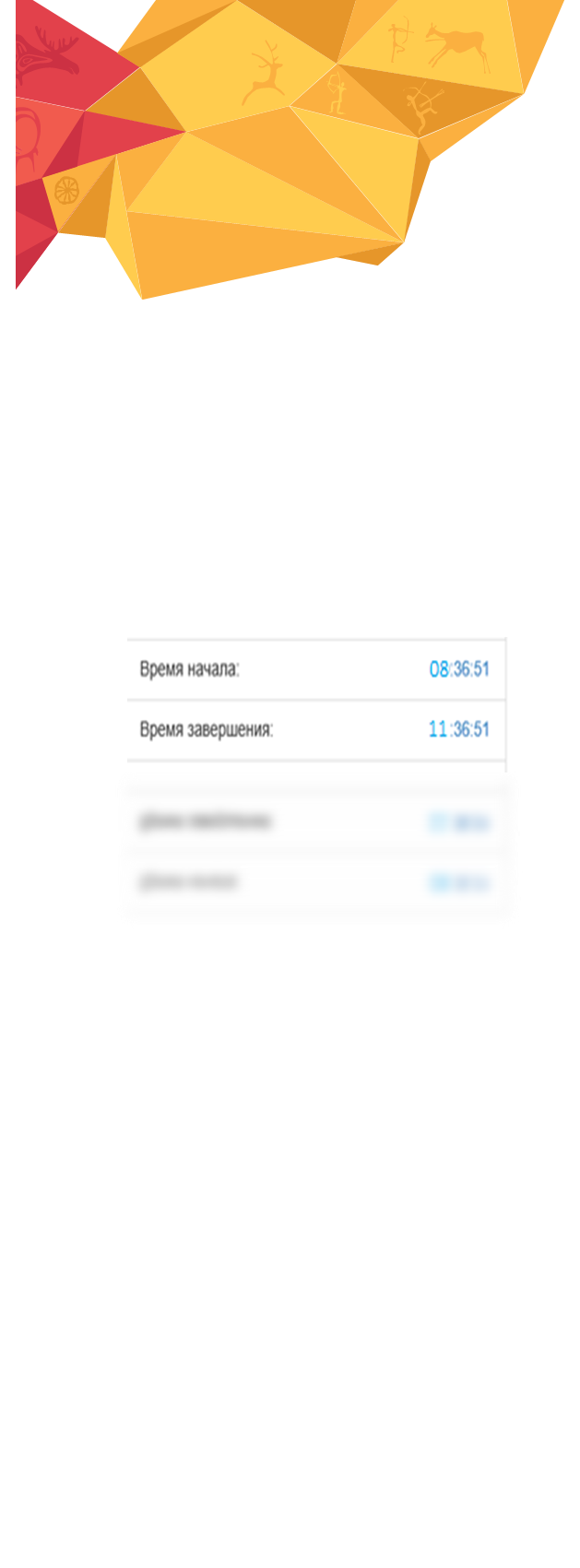 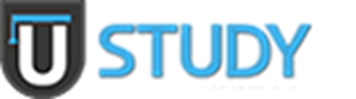 Текущее состояние ГЧП
Договор ГЧП «Региональный центр тестирования и педагогической компетенции» был подписан 16 октября 2019 года
Проведение 3 видов государственного экзамена в сфере образования (Национальное квалификационное тестирование (НКТ), внешняя оценка учебных достижений среднего (ВОУД СО), и высшего образования (ВОУД ВО)
Хронология НКТ (2018-2020)
НКТ 2018 г.
Период теста: 2018 г.
Количество протестированных: 56 910 ч.
Количество прошедших: 36 300 ч. (63,8%)
Количество проваливших: 20 610 ч. (36,2%)
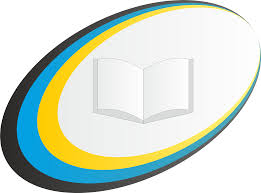 НКТ 2019 г.
Финансовые преимущества
Социальный эффект
В рамках ГЧП (Подписан договор ГЧП 
на 10 лет по трем экзаменам)
Результаты НКТ, UStudy, 2019 
Период теста: 12.11.2019 – 30.11.2019 г. 
Количество протестированных: 74 837 ч.
Количество прошедших: 34 433 ч. (46%)
Количество проваливших: 40 404 ч. (54%)
Кол-во людей, набравших от 0 до 20 баллов – 9 301 ч. (12,4%)
Кол-во людей, набравших от 21 до 50 баллов – 33 025 ч. (44,1%)
Кол-во заявлений на апелляцию – 27 751 (37,08%)
В 2019 году были сэкономлены более 170 млн. тг. из РБ (3,7 млрд. тг за 10 лет за 1 вид теста)
Экономия операционных расходов (распечатка, транспортировка ТЗ, услуги полиграфии и т.д.)
Экономия государства на содержание здания и инфраструктуры 
Дополнительные инвестиции для поэтапного расширения сети с 20 до 153 РЦТ до 2022 г. с охватом моно и малых городов, районных центров и отдаленных сельских местностей.
Прозрачность процедуры, объективность оценки и академическая честность
Мгновенное получение результатов теста
Экономия временных затрат на организацию и проведения тестов
Снятие коррупционных рисков, исключение человеческого фактора
Высокая мобильность. Вся процедура НКТ автоматизирована, начиная с подачи заявки, тестирования, работы над ошибками, подачи на апелляцию и выдачи результатов.
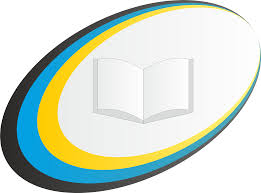 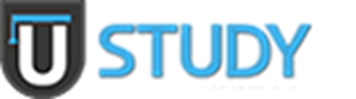 НКТ 2020 г.
Регистрация – онлайн на сайте: https://nqt2020.testcenter.kz/index.php/main/home
6 категории пед. работников:
Кол-во
1) Педагоги дошкольных организаций воспитания и обучения
2) Педагоги организаций ТиПО
3) Педагоги организаций доп. образования
4) Методисты методических кабинетов (центров)
5) Руководители организаций образования
6) Выпускники вузов и ТиПО при поступлении на работу впервые
7) Педагоги организации среднего образования
18 047
6 147
4 160
1 291
5 000

54 353
83 891
172 889
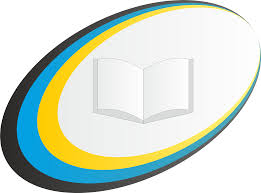 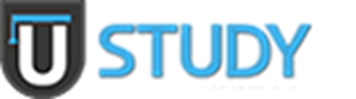 По состоянию на 3.06.2020 зарегистрировано более 91 тыс. чел.
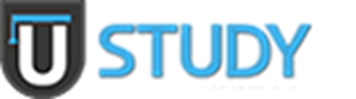 Новые направления ГЧП (без поддержки бюджета):
Заключение дополнительного соглашения к договору ГЧП с МОН РК по проведению всех тестов в сфере образования. Оставить за МОН РК разработку и актуализацию тестов
Подписание договора ГЧП на проведению массовых тестов с Центральными государственными органами в других сферах:
	- Государственная служба
- Правоохранительные органы
- Работа с населением 
- Здравоохранение и социальные услуги
- Строительство 
- Юридическая отрасль 
- Финансы и бухгалтерия 
- Охрана и т.д.